ГБУ РО «Центр государственной кадастровой оцени»
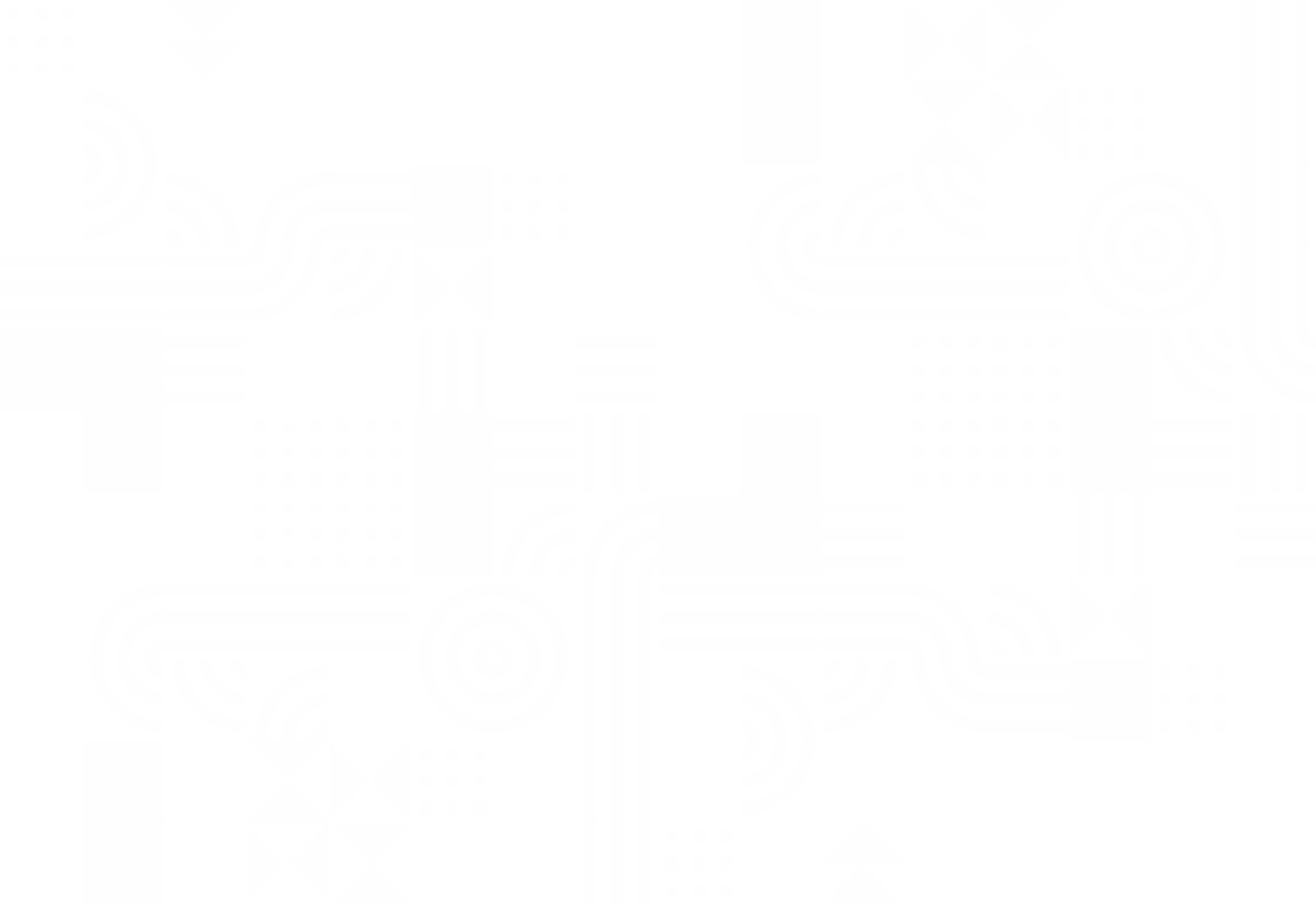 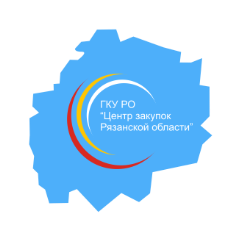 ГКУ РО «Центр закупок Рязанской области»
ОТЧЕТ
по реализации проекта 
«Совершенствование процесса формирования протоколов
заседаний закупочных комиссий»
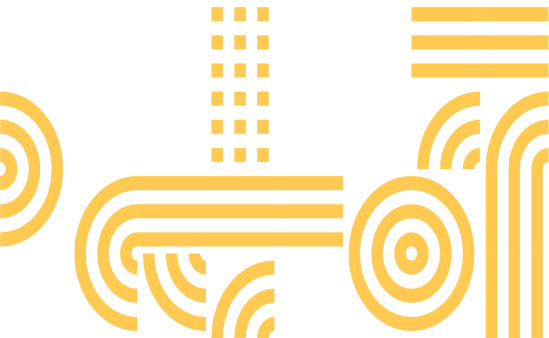 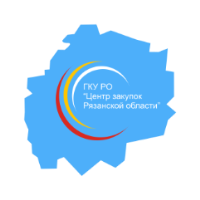 ГКУ РО «Центр закупок Рязанской области»
Рабочая группа
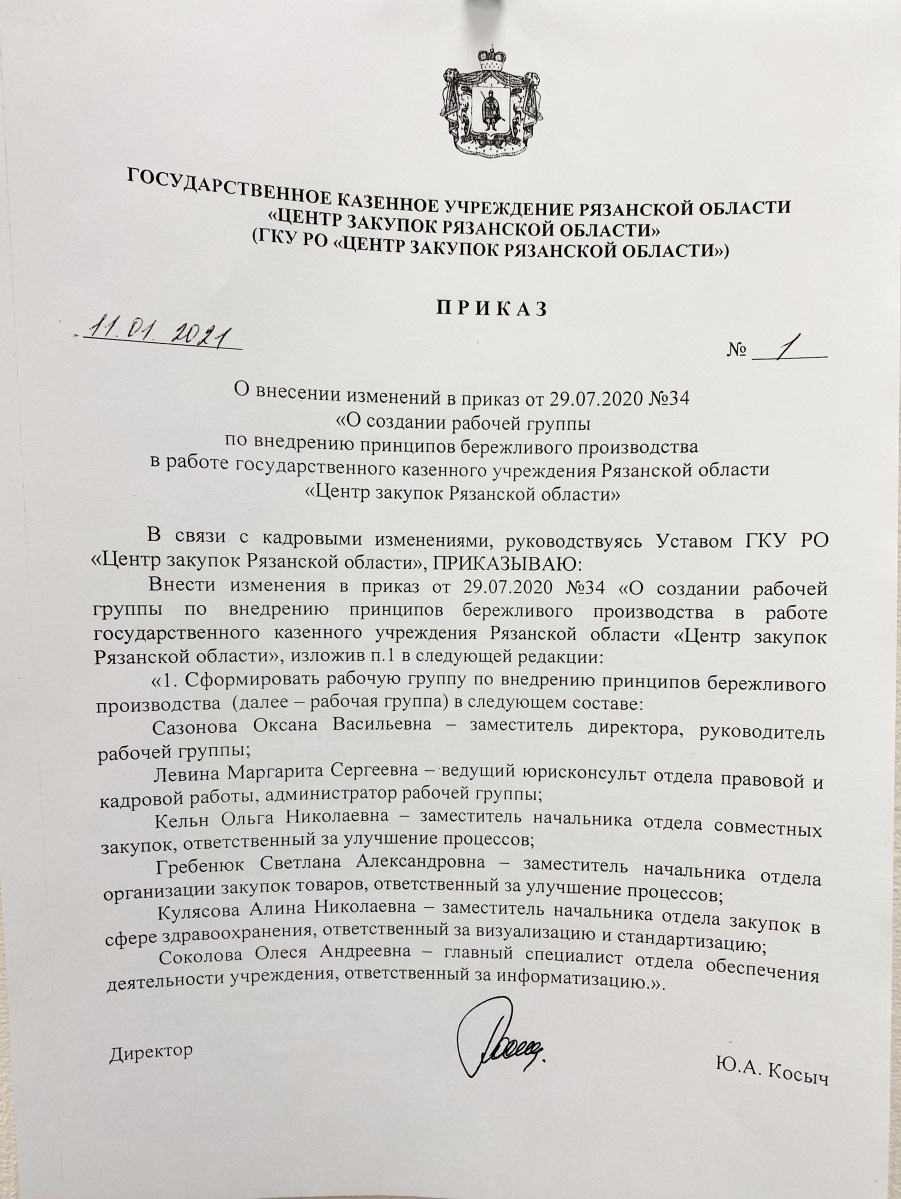 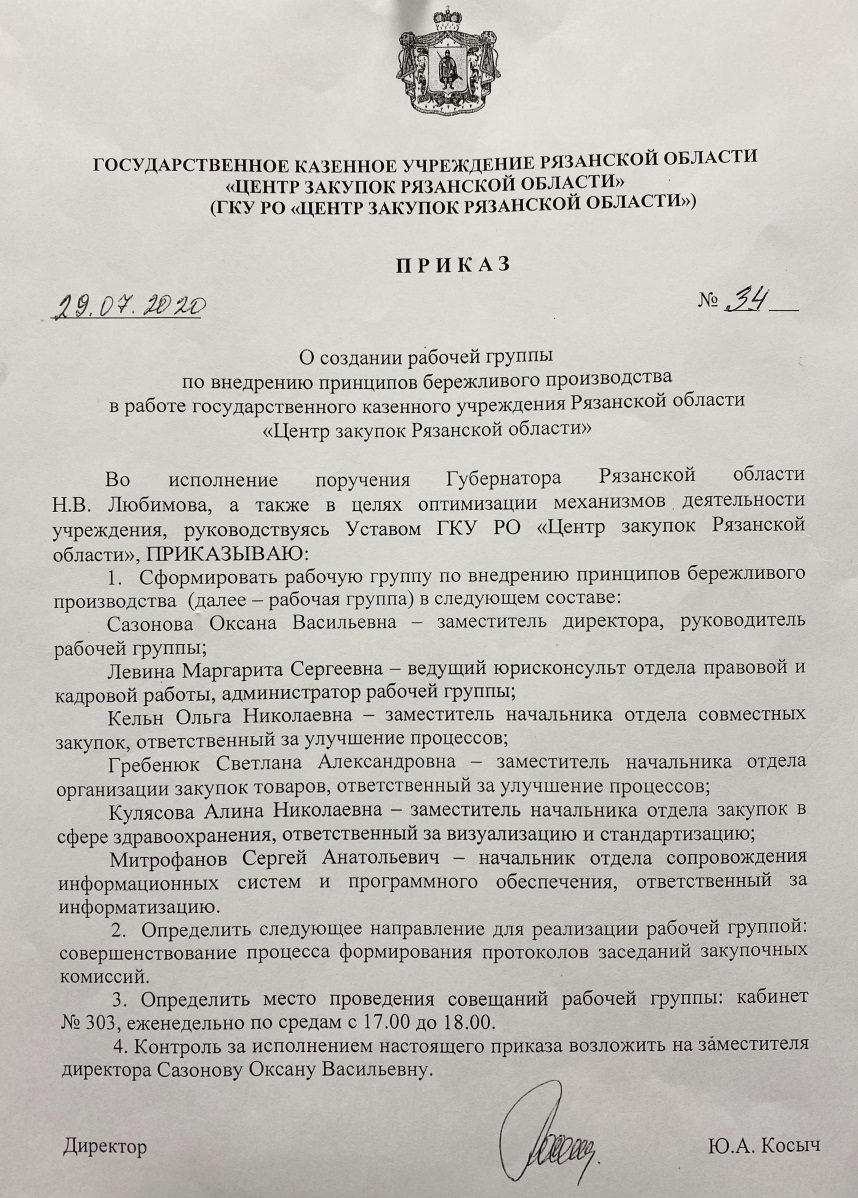 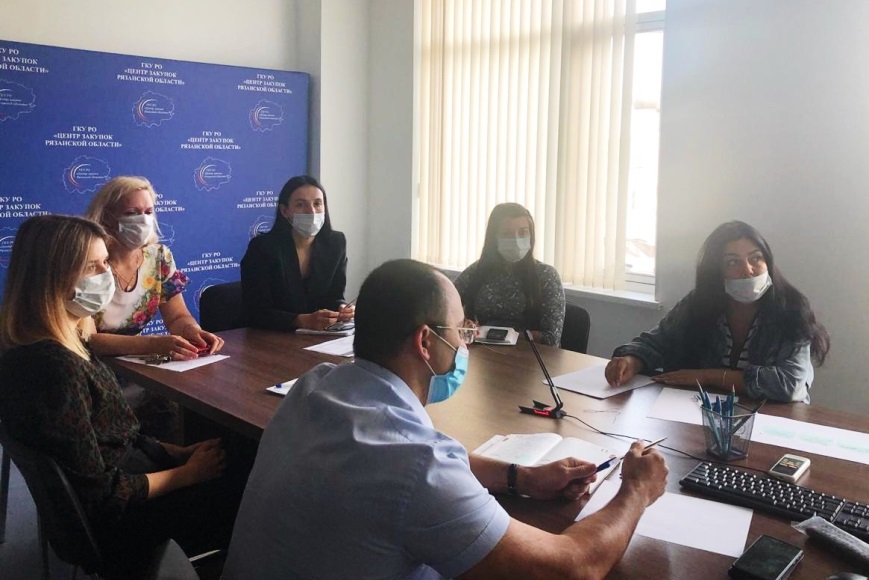 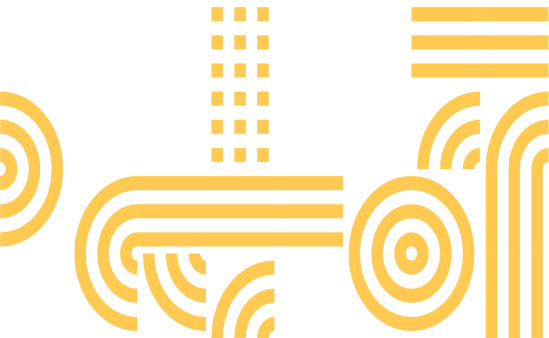 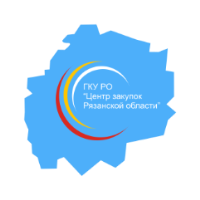 ГКУ РО «Центр закупок Рязанской области»
Карточка проекта
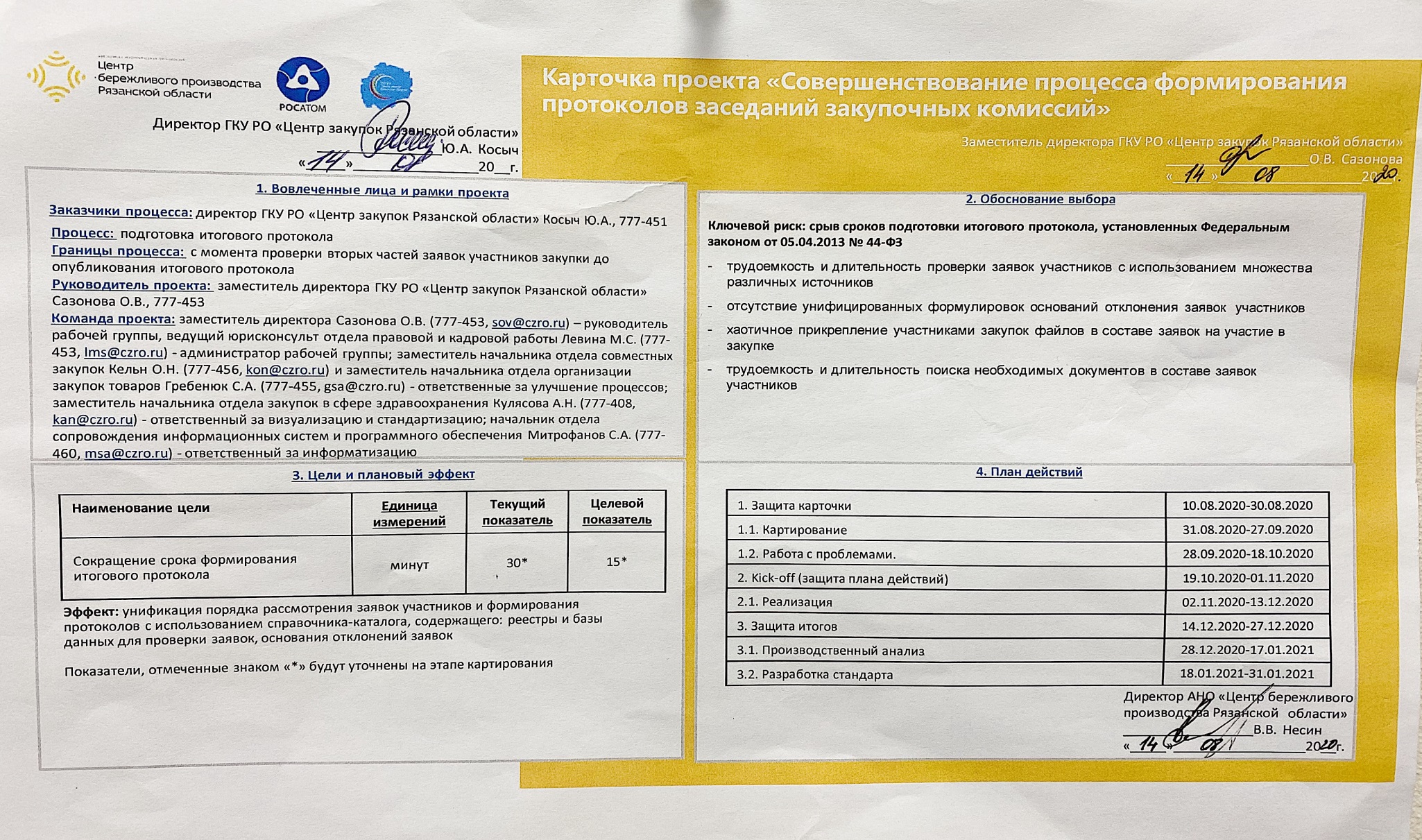 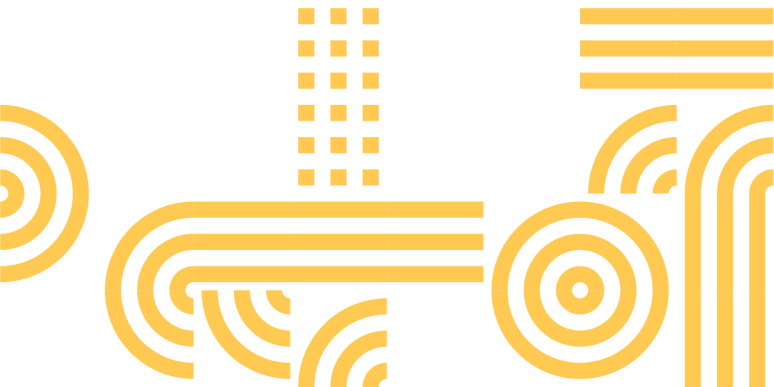 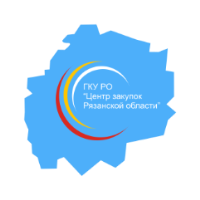 ГКУ РО «Центр закупок Рязанской области»
Карта текущего состояния
3
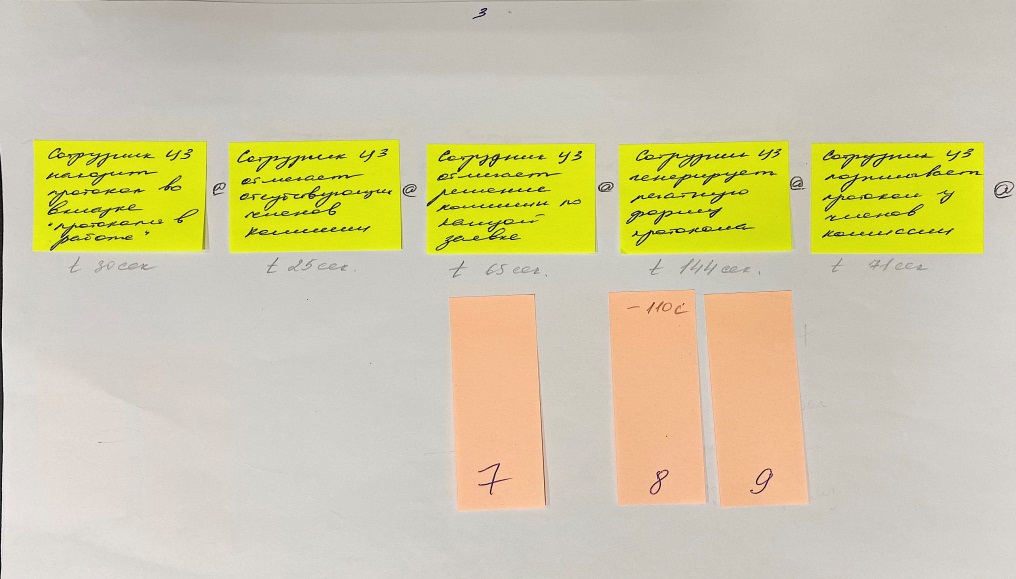 1
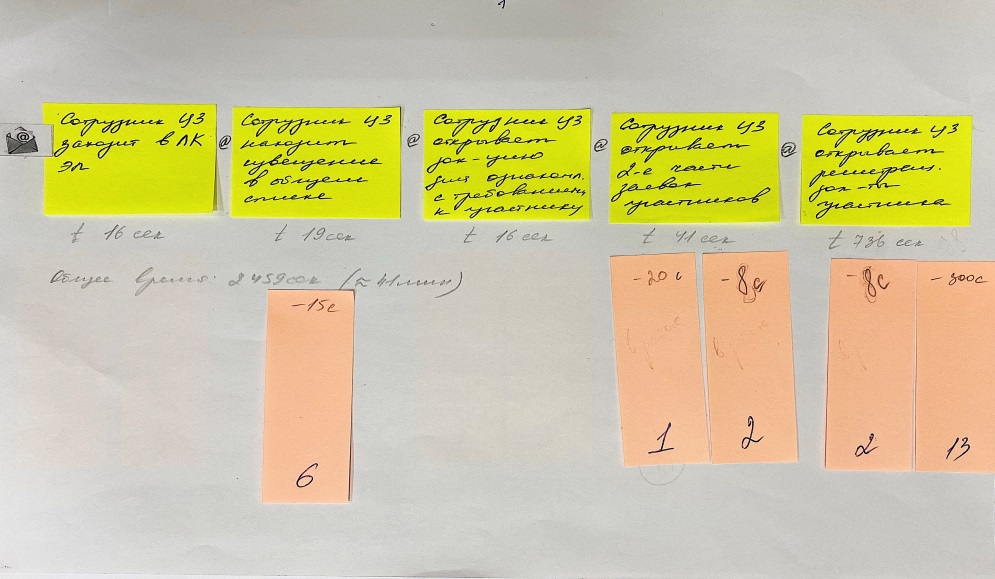 2
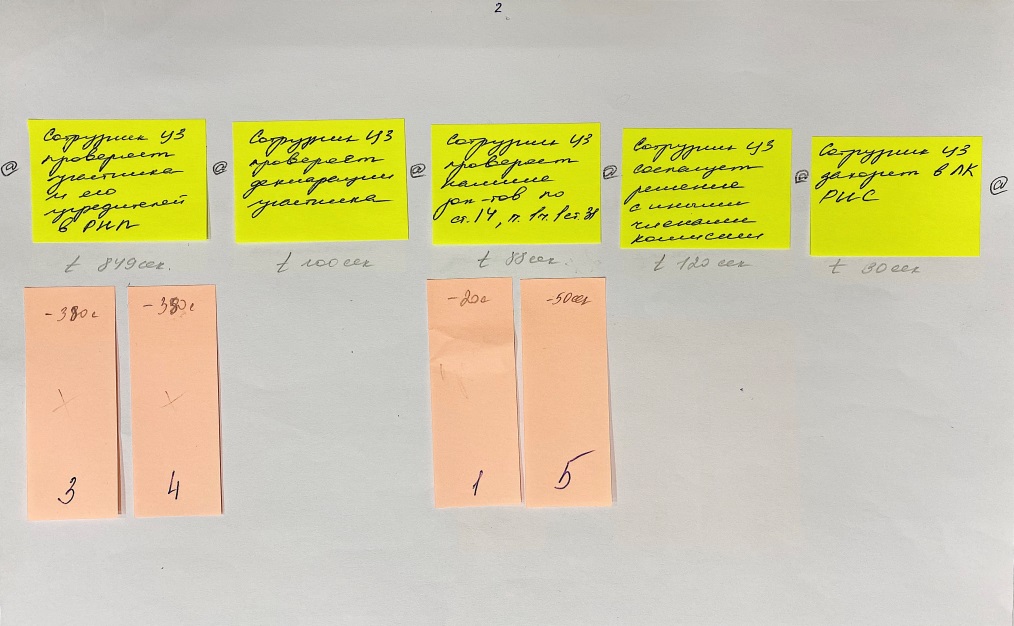 4
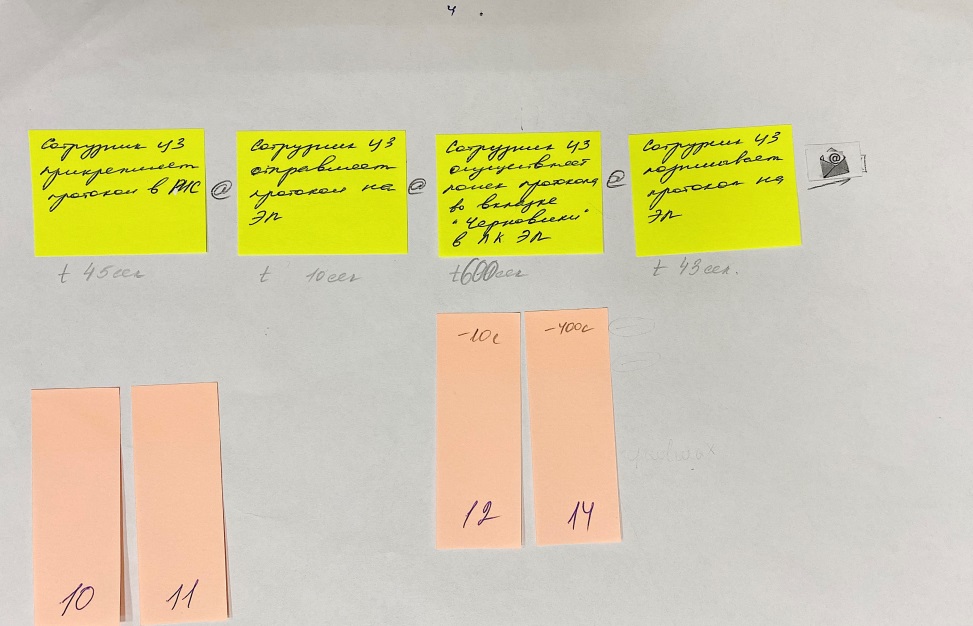 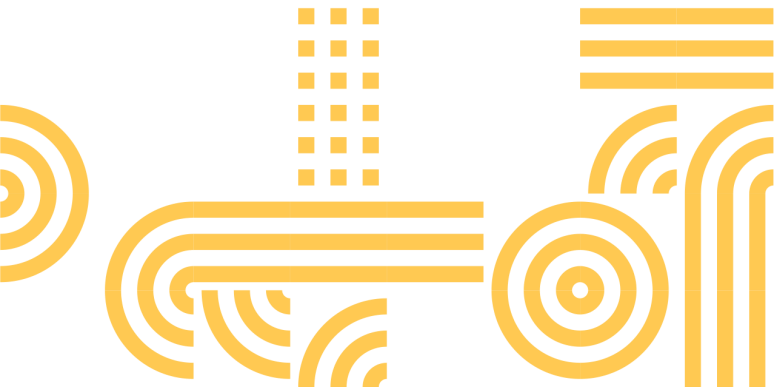 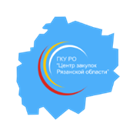 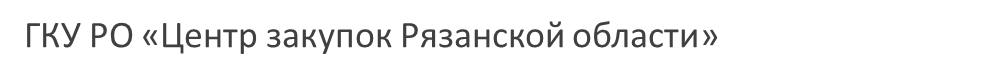 Работа над проблемами
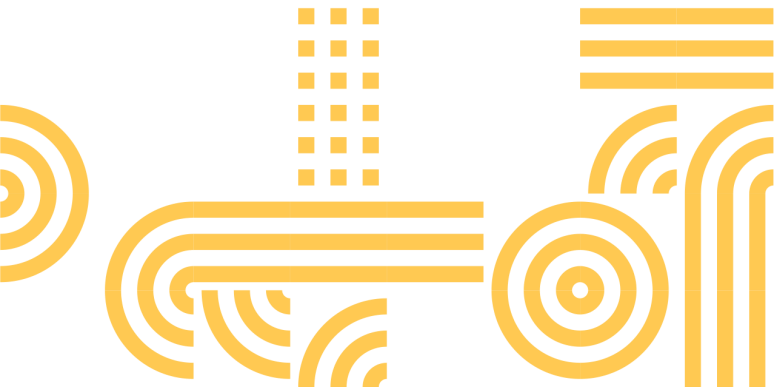 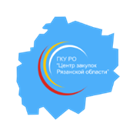 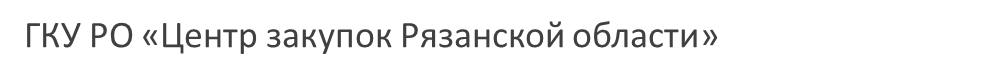 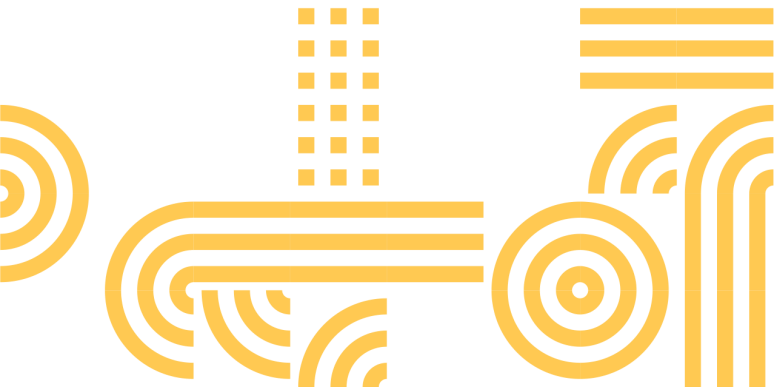 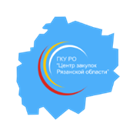 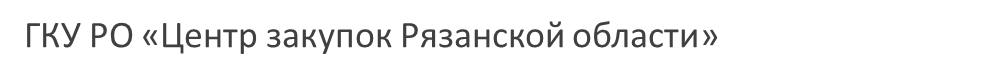 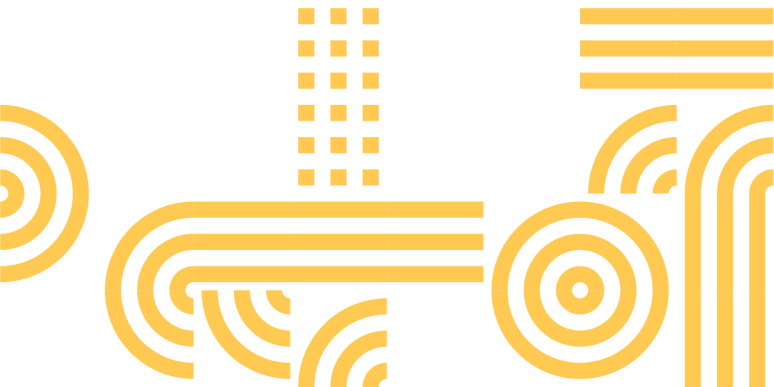 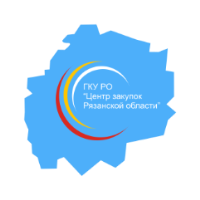 ГКУ РО «Центр закупок Рязанской области»
Карта целевого состояния
1
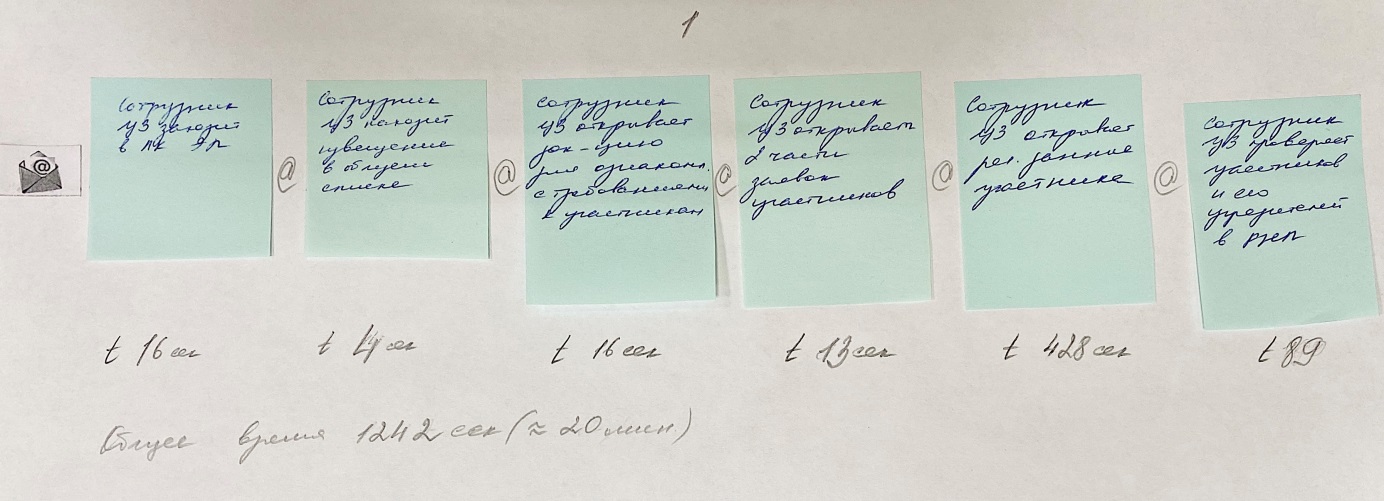 2
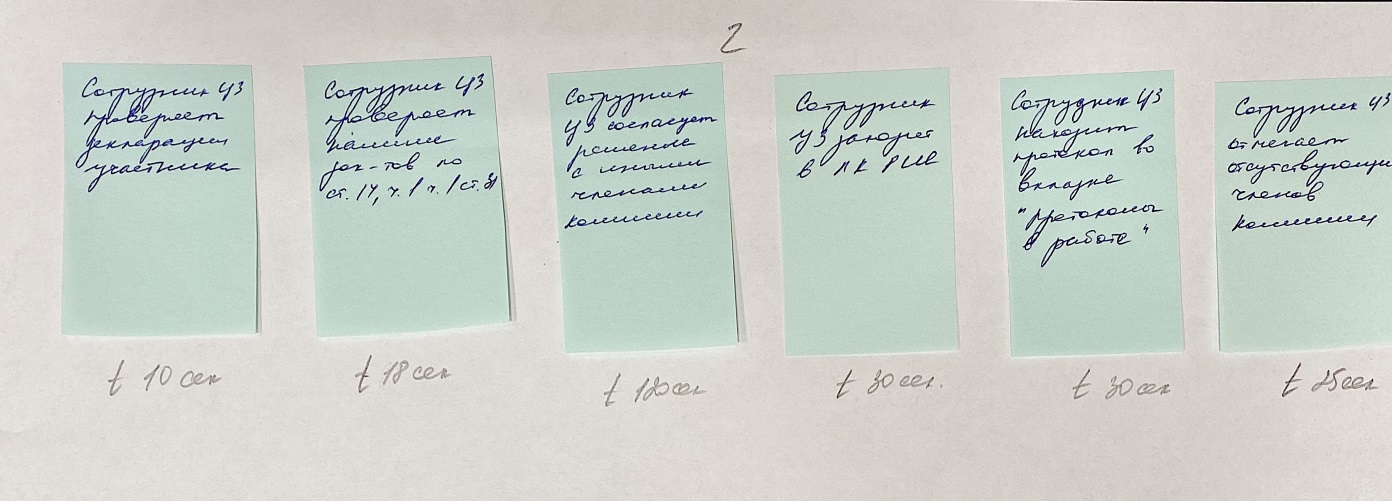 3
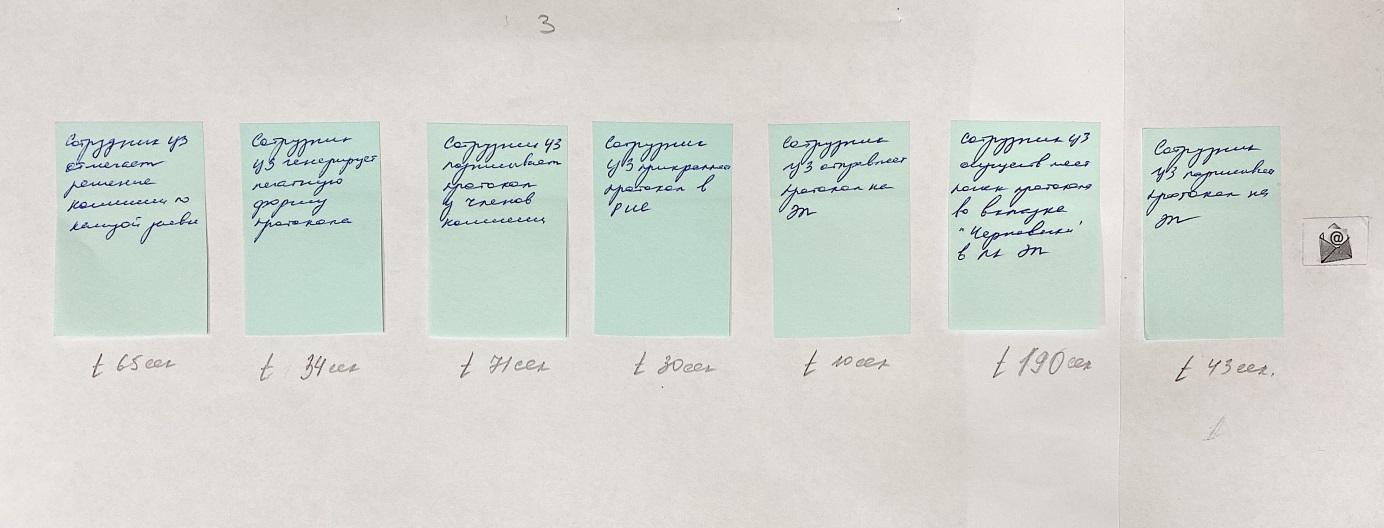 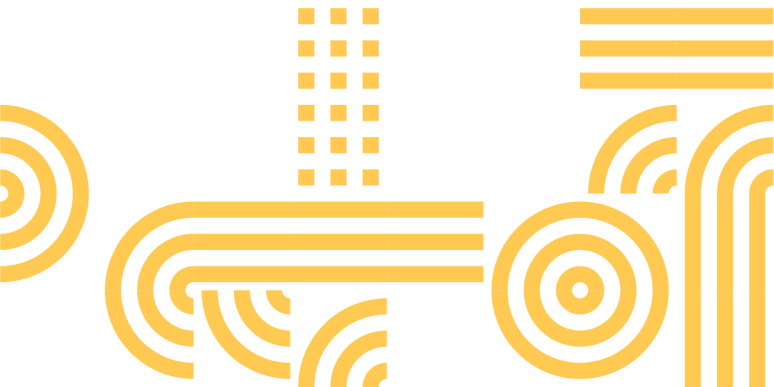 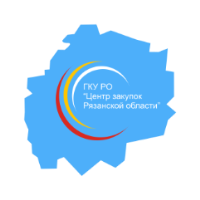 ГКУ РО «Центр закупок Рязанской области»
Итоги работы по проекту

Сокращен срок формирования итогового протокола в 2 раза (т.е. с 42 минут до 21 минуты) за счет доработки функционалов ЭП и региональной системы, а также унификации порядка рассмотрения заявок участников и формирования протоколов с использованием справочника-каталога, содержащего ссылки на реестры и базы данных для проверки заявок, основания отклонений заявок

Устранены потери, не приносящие ценности процессу: перепроизводство (проверка каждого учредителя организации – участника в РНП «вручную» в официальном источнике); лишние движения (поиск закупок и протоколов на ЭП только по  полному номеру извещения, проверка документов участников в различных источниках); переделка (отсутствие унифицированной формы оснований для отклонения); избыточная обработка (поиск нужного файла в составе заявки участника).
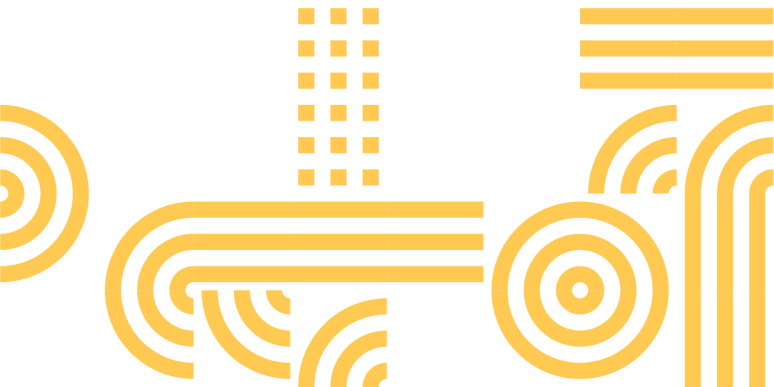 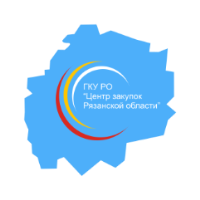 ГКУ РО «Центр закупок Рязанской области»
Стандарты по проекту
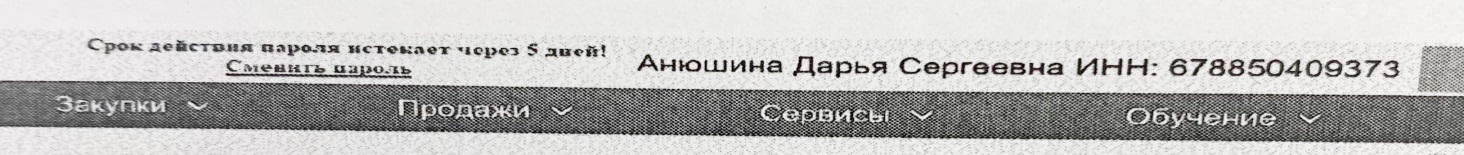 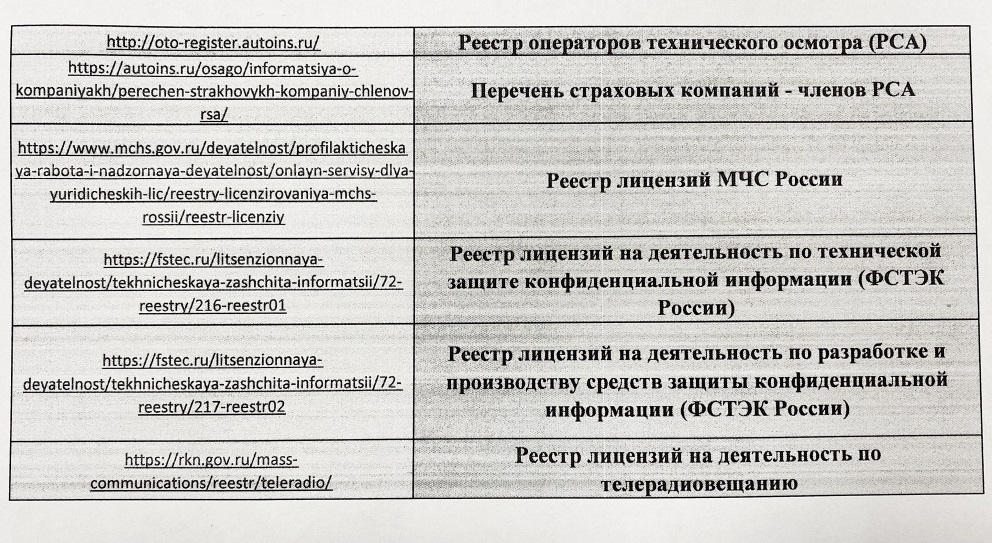 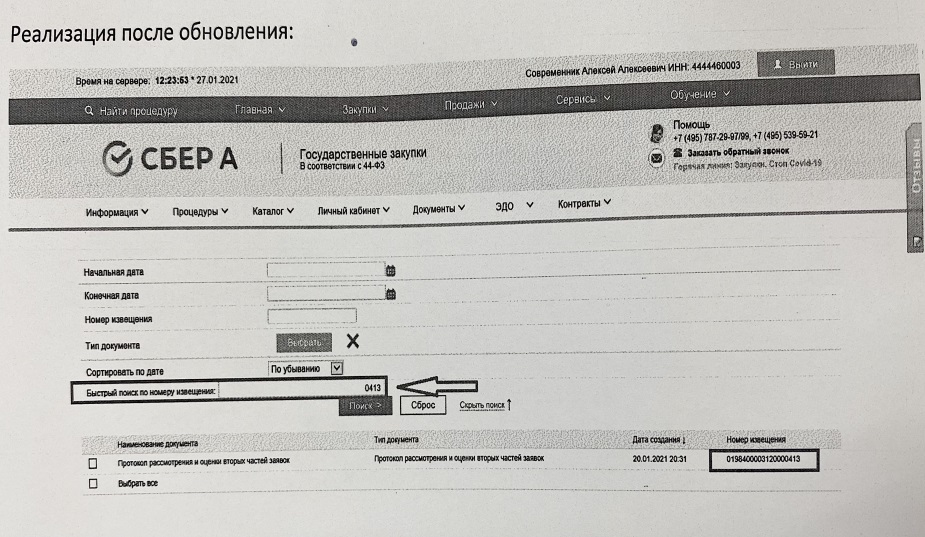 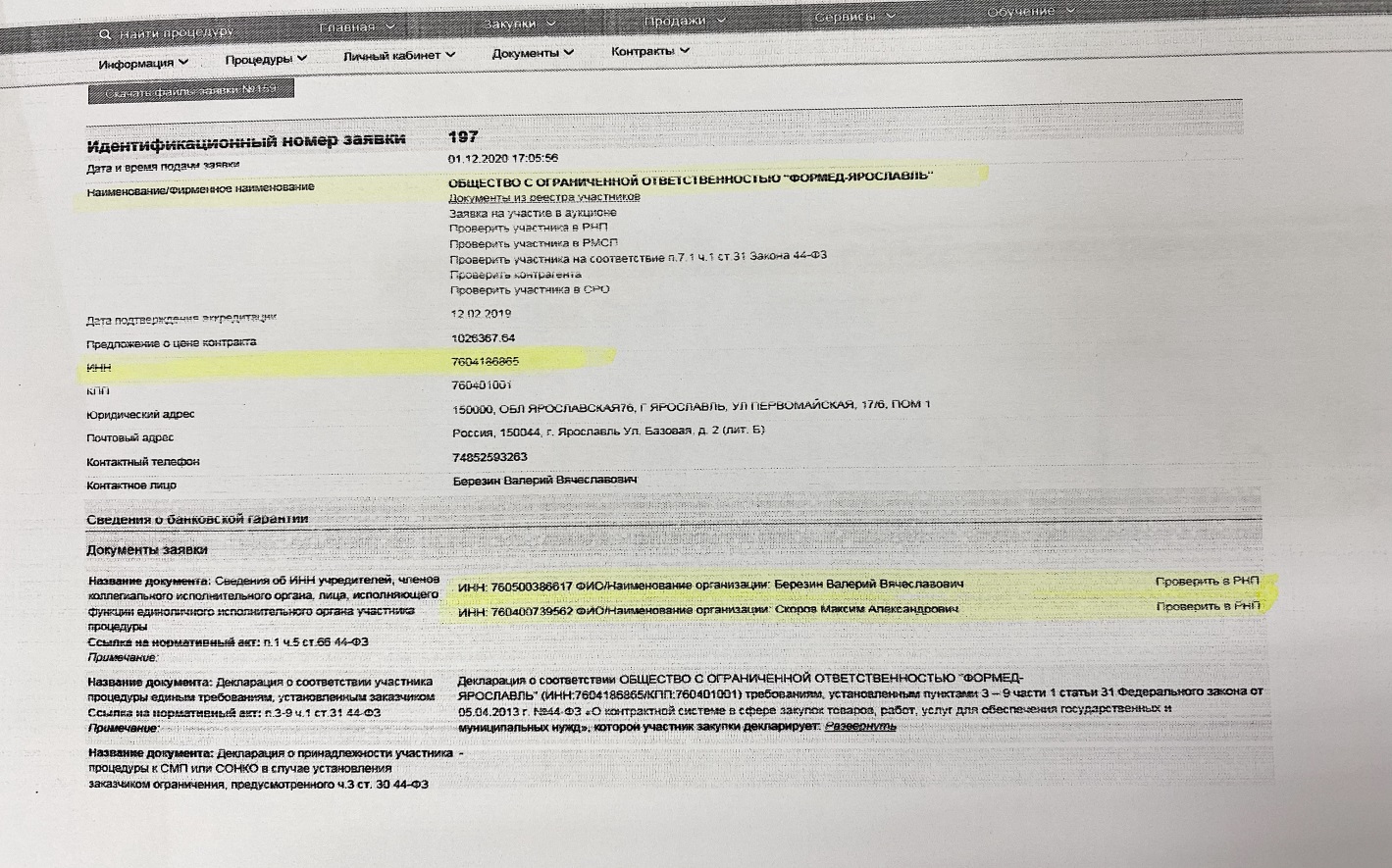 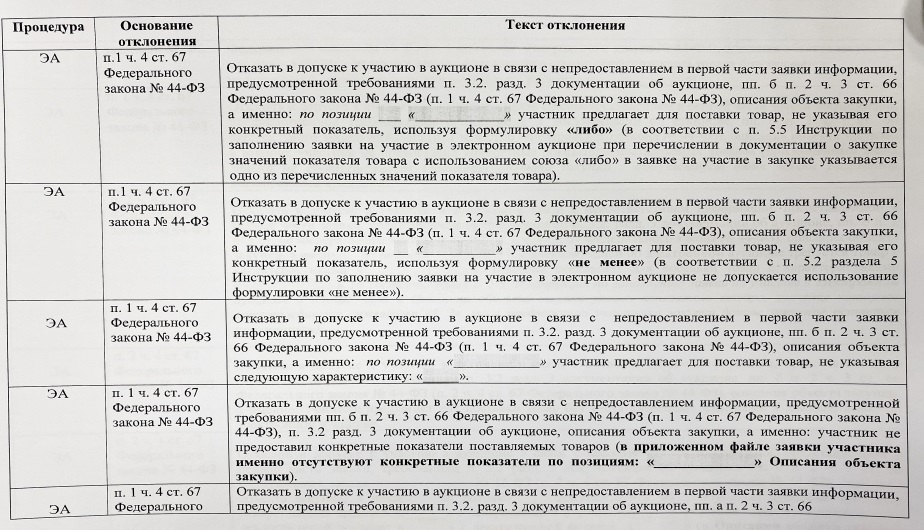